Bilgisayar Bilimi
Koşullu Durumlar
1. Boolean İfadesi
Bilgisayar bilimi temelde 0 ve 1 değerleri üzerine kurulmuştur; 0 değeri False(Yanlış), 1 değeri True(Doğru) demektir. Bu ifadelere Boolean (bool) İfadeleri denir. Doğru ve Yanlış değerleri korumak için kullanılan tipe bool adı verilmektedir. Sadece iki Boolean ifade değeri vardır:
True (Doğru) (1)
False (Yanlış) (0)
Python açısından büyük harf le başlamaları önemlidir. Boolean deyimi, İngiliz Matematikçi George Boole’in soyadından gelmektedir. Soyut matematiğin bir dalı olan Boole Cebiri (mantık cebiri), George Boole’nin mantıksal ifadelerle ilgili çalışmalarına ithaf edilmiştir.
2
Mehmet ÇOLAK - Bilişim Teknolojileri Öğretmeni
18.12.2017
2. Python’da İlişkisel Operatörler
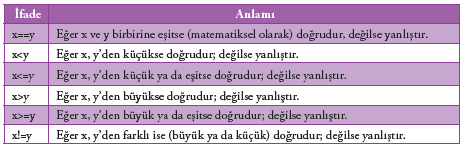 Python’da ilişkisel operatörlere örnekler
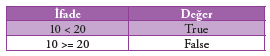 3
Mehmet ÇOLAK - Bilişim Teknolojileri Öğretmeni
18.12.2017
3. “if ” İfadesi
Türkçede EĞER anlamına gelen if ifadesi, adından da anlaşılacağı üzere, bir koşula bağlı durumları kontrol etmek amacıyla kullanılır.
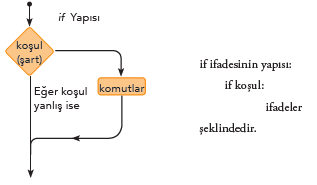 4
Mehmet ÇOLAK - Bilişim Teknolojileri Öğretmeni
18.12.2017
3. “if ” İfadesi
Burada koşul “true” değer alıyorsa yani koşul sağlanıyorsa blok kısmındaki ifadeler gerçekleşecektir. Eğer koşul “false” değer alıyorsa yani koşul sağlanmıyorsa blok kısmındaki ifadeler gerçekleşmeden program devam edecektir.
print(“Lütfen bölme için iki sayı giriniz.”)
bolum=int(input(“Lütfen bölme için ilk sayınızı giriniz:”)
bolen=int(input(“Lütfen bölme için ikinci sayınızı giriniz:”)
if bolen!=0:
print(bolum,”/”,bolen,”=”, bolum/bolen)
Ekran çıktısı aşağıdaki gibi olur:
Lütfen bölme için iki sayı giriniz.
Lütfen bölme için ilk sayınızı giriniz:32
Lütfen bölme için ikinci sayınızı giriniz:8
32/8=4.0
5
Mehmet ÇOLAK - Bilişim Teknolojileri Öğretmeni
18.12.2017
4. “if/else” İfadesi
“if/else” ifadesi, “if ” ifadesi ile birlikte çalışır ve if koşullarının sağlanmadığı tüm durumları kapsar.
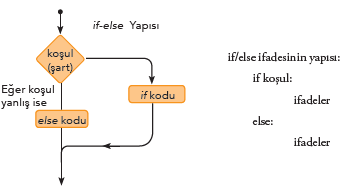 6
Mehmet ÇOLAK - Bilişim Teknolojileri Öğretmeni
18.12.2017
4. “if/else” İfadesi
else, isteğe bağlı bir ifadedir ve if bloku ile birlikte sadece bir kez kullanılır.
print(“Lütfen bölme için iki sayı giriniz.”)
bolum=int(input(“Lütfen bölme için ilk sayınızı giriniz:”)
bolen=int(input(“Lütfen bölme için ikinci sayınızı giriniz:”)
if bolen!=0:
print(bolum,”/”,bolen,”=”, bolum/bolen)
else
print(“Sıfıra bölme işlemi yapılamaz.”)
Ekran Çıktısı
Lütfen bölme için iki sayı giriniz.
Lütfen bölme için ilk sayınızı giriniz:32
Lütfen bölme için ikinci sayınızı giriniz:0
Sıfıra bölme işlemi yapılamaz.
7
Mehmet ÇOLAK - Bilişim Teknolojileri Öğretmeni
18.12.2017
5. Birleşik Boolean İfadesi
Boolean ifadesi ile bir ilişkisel operatörle birleştirilerek daha karmaşık Boolean ifadeleri oluşturabilir. Bu tür durumlarda 3 farklı mantıksal operatörden yararlanılabilir: and, or ve not. Mantıksal operatörler aracılığı ile iki veya daha fazla Boolean ifadesinin kullanıldığı deyimlere Birleşik Boolean İfadeleri denir.
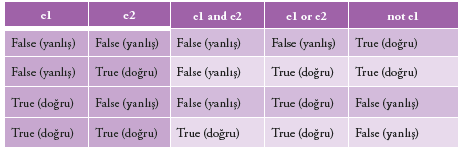 8
Mehmet ÇOLAK - Bilişim Teknolojileri Öğretmeni
18.12.2017
5. Birleşik Boolean İfadesi
Mantıksal operatörlerden and ve or sola birleşmeli, not sağa birleşmelidir. Örneğin,
x <= y and x <= z ifadesi(x <= y) and (x <= z) olarak işlem görür.x = 10, y = 20 olarak veriliyor.
Buna göre aşağıda verilen kod örneklerini inceleyiniz.
b = (x == 10) # b’ye True değerini atar.b = (x != 10) # b’ye False değerini atar.b = (x == 10 and y == 20) # b’ye True değerini atar.b = (x != 10 and y == 20) # b’ye False değerini atar.b = (x == 10 and y != 20) # b’ye False değerini atar.b = (x != 10 and y != 20) # b’ye False değerini atar.b = (x == 10 or y == 20) # b’ye True değerini atar.b = (x != 10 or y == 20) # b’ye True değerini atar.b = (x == 10 or y != 20) # b’ye True değerini atar.b = (x != 10 or y != 20) # b’ye False değerini atar.
9
Mehmet ÇOLAK - Bilişim Teknolojileri Öğretmeni
18.12.2017
6. Pass İfadesi
Pass ifadesi Python’da herhangi bir işlem yapmadan geçeceğimiz durumlarda kullanılır. Kısaca “Hiçbir şey yapmadan yola devam et!” anlamı katar.
if x == 2:
print(x)
else:
pass # x 2’ye eşit değilse hiçbir şey yapma
if x == 2:
print(x) # yalnızca x 2’ye eşitse yazdır
10
Mehmet ÇOLAK - Bilişim Teknolojileri Öğretmeni
18.12.2017
7. Kayan Noktalı Eşitlik
Eşitlik operatörü (==) gerçek eşitlik olup olmadığını kontrol eder. Ancak kayan noktalı sayılarla işlem yaparken bu durum sorun oluşturabilir. Örneğin,
d1 = 1.11 – 1.10d2 = 2.11 – 2.10print(“d1 =”, d1, ” d2 =”, d2)if d1 == d2:print(“Aynı”)else:print(“Farklı”)
Normalde, matematiksel işlem yapıldığında aşağıdaki gibi bir eşitliğin olduğu görülür.
1.11 1.10 = 0.01 = 2.11 2.10
11
Mehmet ÇOLAK - Bilişim Teknolojileri Öğretmeni
18.12.2017
8. İç İçe Koşul İfadeleri
Karşılaştırma yapıları kullanırken bazı durumlarda istenilen koşulların birden fazla şarta aynı anda uyması istenebilir. Bu durumda koşul yapılarının birbirinin içinde kullanılması gerekir. Bu şekilde bir yapı kullanıldığında istenilen komut veya komut kümelerinin yapılması için iki koşul ifadesinin de True olması gerekir. Örneğin;
deger = int(input(“Lütfen 0….10 aralığında bir tam sayı giriniz: “)
if deger >= 0 and deger <= 10: # İkili koşul kontrolü
print(“aralıkta”)
print(“tamamlandı”)
yerine, her koşul ayrı olacak şekilde daha basit bir iç içe koşul yazılabilir.
deger = int(input(“Lütfen 0….10 aralığında bir tam sayı giriniz: “)
if deger >= 0: # İlk kontrol
if deger <= 10: # İkinci kontrol
print(“aralıkta”)
print(“tamamlandı”)
12
Mehmet ÇOLAK - Bilişim Teknolojileri Öğretmeni
18.12.2017
9. Çok Yönlü Karar İfadeleri
Basit if/else ifadesinde iki farklı koşul varken çok yönlü karar ifadelerinde daha fazla koşulun gerçekleşme durumuna göre işlem yapılır. Bunun için kod yazılırken iç içe if/else ifadeleri gerekir. Örneğin;

d eger = int(input(“Lütfen 0 yada 5 tam sayı değerlerinden birini girin: “))
if deger < 0:
print(“çok küçük”)
else:
if deger == 0:
print(“sıfır”)
else:
if deger == 1:
print(“bir”)
else:
if deger == 5:
print(“beş”)
else:
print(“çok büyük”)
print(“Tamamlandı”)
13
Mehmet ÇOLAK - Bilişim Teknolojileri Öğretmeni
18.12.2017
10. Çok Yönlü ve Zincirleme Durum İfadeleri
İkiden fazla olasılığın olduğu durumlarda ikiden fazla dallanmaya (yol) gereksinim duyarız. Bu tür durumlarda zincirleme koşul ifadeleri kullanılır. Her koşul sırasıyla sınanır. İlki yanlış ise sonraki kontrol edilir ve yazılan kodun tamamı bu şekilde çalıştırılır. Koşullardan biri doğru ise ilgili dal yürütülür ve cümlenin işlevi biter. Eğer birden fazla koşul doğru ise sadece ilk karşılaşılan doğru dal çalışır.
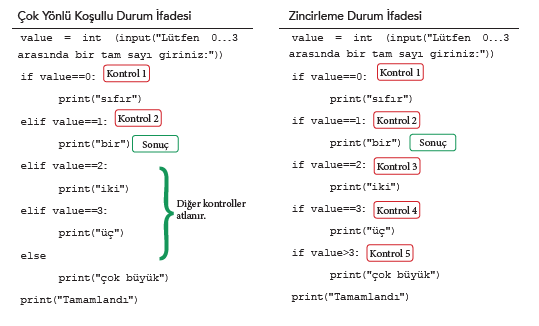 14
Mehmet ÇOLAK - Bilişim Teknolojileri Öğretmeni
18.12.2017
11. Koşullu İfadeler
Koşullu ifadelerin genel yapısı aşağıdaki gibidir.



Koşul doğru ise koşullu ifadenin sonucu birinci durumdur. Koşul, “if ” ifadesinde de görülebilen Boolean ifadesidir. Eğer koşul yanlış ise koşullu ifadenin sonucu ikinci durumdur.
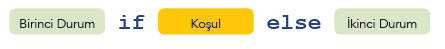 15
Mehmet ÇOLAK - Bilişim Teknolojileri Öğretmeni
18.12.2017
11. Koşullu İfadeler
n = int(input(“Bir sayı giriniz: “))
print(“|”, n, “| = “, (-n if n < 0 else n), sep=””)
Ekran Çıktısı
Bir sayı giriniz: -34
|-34| = 34
Bir sayı giriniz: 100
|100| = 100
16
Mehmet ÇOLAK - Bilişim Teknolojileri Öğretmeni
18.12.2017
11. Koşullu İfadeler
Örnekte n değişkenine klavyeden giriş alınmış ve kullanıcı -34 değerini girmiştir. print() komutu ile ifade yazdırılırken koşullu ifade kullanılmış şart olarak n değişkeninin 0 ‘dan küçük durumu (if n < 0) kontrol edilmiştir. Şart doğru ise –n işlemi, yanlış ise n değeri yazdırılacaktır.
sep Parametresi : print() komutunda birden fazla değer yazdırılırken, yazdırılan ifadeler arasında istenilen bir karalter eklemek için sep parametresi kullanılır.
>>> print(“T”,”C”,sep=”.”)
T.C
17
Mehmet ÇOLAK - Bilişim Teknolojileri Öğretmeni
18.12.2017
11.1. Koşullu İfadelerde Hatalar
deger = int(input(“Lütfen 0 – 5 arasında bir değer girin: “))
cevap=”aralıkta değil” #Varsayılan Cevap
if deger == 0:
cevap=”Sıfır”
elif deger == 1:
cevap=”Bir”
elif deger == 2:
140
cevap=”iki”
elif deger == 3:
cevap=”üç”
elif deger == 4:
cevap=”dört”
elif deger == 5:
cevap=”beş”
print(“Girdiğiniz sayı”,cevap)
Ekran Çıktısı
Lütfen 0 – 5 arasında bir değer girin: 2
Girdiğiniz sayı iki
>>>
Lütfen 0 – 5 arasında bir değer girin: 8
Girdiğiniz sayı aralıkta değil
18
Mehmet ÇOLAK - Bilişim Teknolojileri Öğretmeni
18.12.2017
12. Mantık Karmaşası
Python, çok karmaşık durum/koşul ifadelerini oluşturmak için gerekli araçları sağlar. Ancak önemli olan, mantık karmaşasına yol açmadan kullanabilmektir. Boolean ifadeleri and ve not ile birlikte kullanılmak istendiğinde, karmaşık mantığa dayalı koşullar oluşturmamıza olanak sağlar. Örneğin aşağıda verilen 4 farklı Bollean ifade kodu çalıştırıldığı zaman aynı sonucu verecektir.
not (a == b and c != d)
not (a == b and not (c == d))
not (a == b) or not (c != d)
a != b or c == d
Ancak unutulmamalıdır ki;
Çalıştırılırken en verimli yöntem basit düzeydeki mantıksal ifadelerdir.
Basit düzeydeki mantıksal ifadeleri yazmak ve çalıştırmak daha kolaydır.
Basit düzeydeki mantıksal ifadeler, çalıştırılırken de en verimli yöntemdir.
Basit düzeydeki mantıksal ifadelerin değiştirilmesi, düzenlenmesi ve genişletilmesi de daha kolaydır.
19
Mehmet ÇOLAK - Bilişim Teknolojileri Öğretmeni
18.12.2017